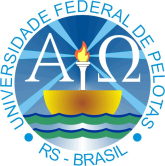 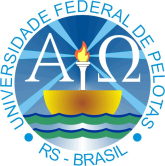 Universidade Federal de Pelotas
Departamento de Medicina social
Melhora da qualidade de atenção de usuários com hipertensão e diabetes  da  ESF II no município de Seberi- RS, 2013
MARILEA PIAIA

Orientadora: Mabel Miluska Suca Salas
INTRODUÇÃO
Hipertensão Arterial e Diabetes Mellitus
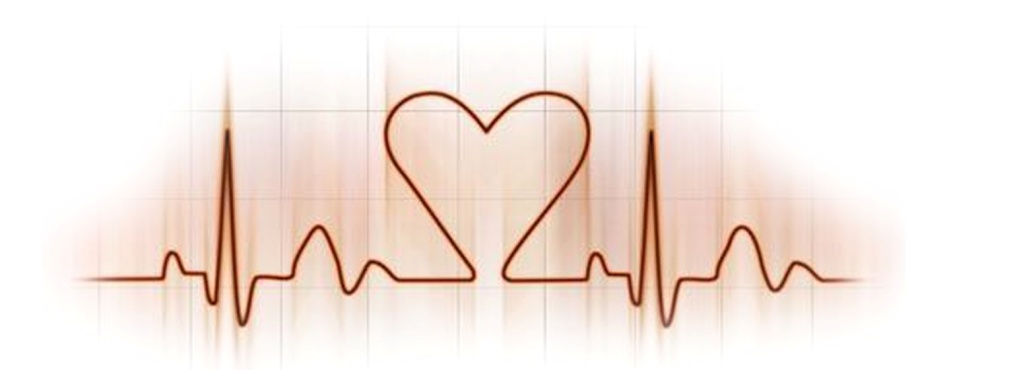 Agravos de saúde pública 
HAS . fator de risco para acidente vascular cerebral,  infarto agudo do miocárdio, doença renal crônica terminal.
DM. Responsável de disfunções e insuficiência de vários órgãos (olhos, rins, nervos, cérebro, coração e vasos sanguíneos), amputações e HAS
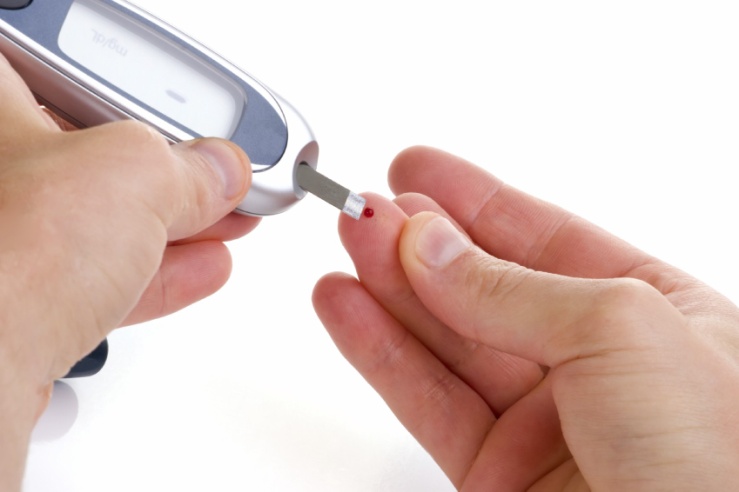 Cerca de 60 a 80% dos casos podem ser tratados na rede básica.
INTRODUÇÃO
Epidemiologia de HAS e DM (Brasil)
Desde 1970, estudos encontraram frequencias de hipertensão em adultos de 11,6% a 44,4%.
Entre 1986 e  1988, a prevalência de diabetes diagnosticada foi de 7,6%. A OMS estimou que  o pais teria 4,6 milhões de diabéticos em 2000 e 11,3  milhões no ano de 2030.
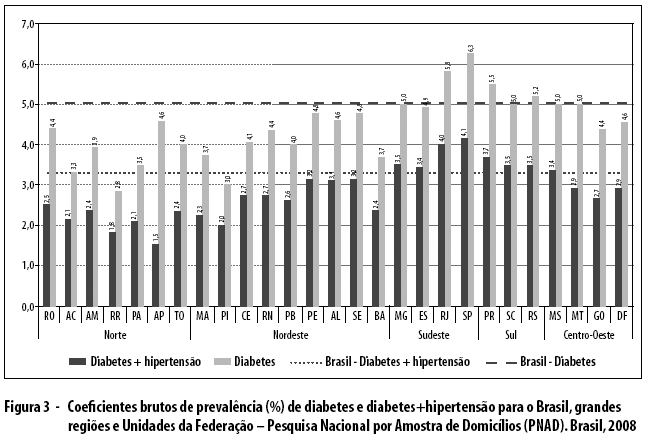 Schmidt et al.,
INTRODUÇÃO
No Brasil as doenças do Aparelho circulatório são a  principal  causa de morte 32% do total de mortes no ano de 1998 (BRASIL, 2006). 
No Rio Grande do Sul,  a taxa de mortalidade por doenças do aparelho circulatório no ano de 2010 foi de 23.385 habitantes, representando a principal causa de mortalidade, com 31,39% das mortes no Estado (BRASIL, 2013).
Introdução
Município de Seberi- RS 

Região Norte do Médio Alto Uruguai -RS
População: 10.897 h.  (aprox.) 
Serviços de saúde do município
   
Secretaria Municipal de Saúde (SMS),
Estratégia de Saúde da Família (ESF) I, II, III
 Serviço de Atendimento Móvel de Urgência-Básica (SAMU), 
Hospital PIO XII
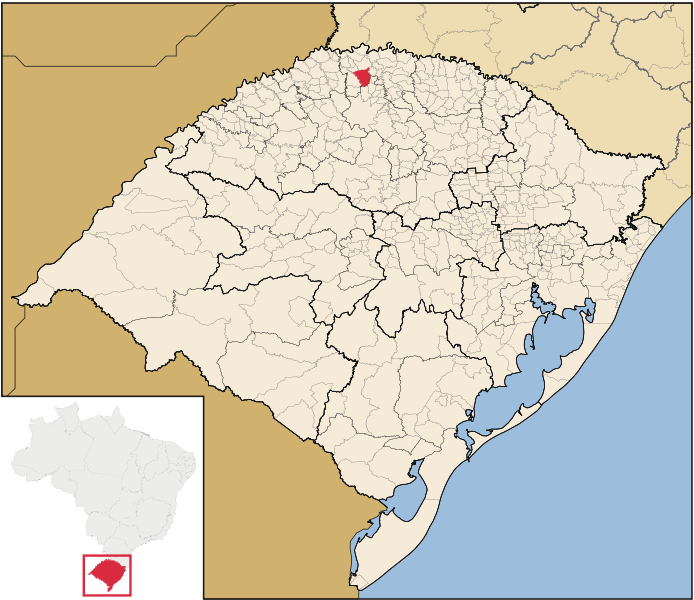 (IBGE 2010; Ministério de Saúde)
Introdução
ESF II
Equipe: 
Médico, 
Enfermeiro, 
Técnico em enfermagem, 
Dentista 
Funcionários: agentes comunitários de saúde, digitador, recepcionista, profissional da limpeza

Atendem aprox. 2970. pessoas cadastradas, da área urbana e rural.
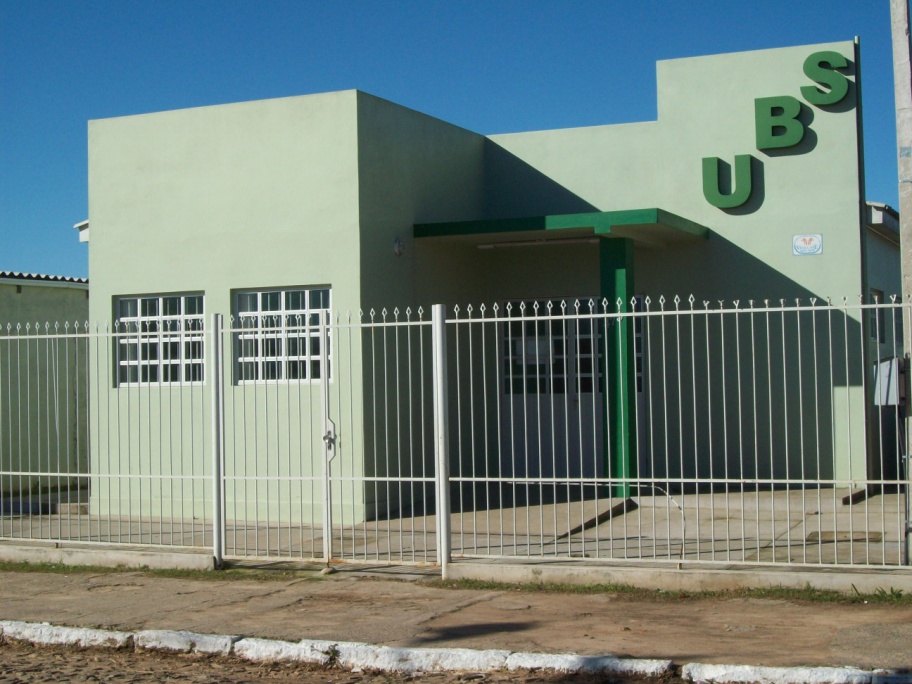 INTRODUÇÃO
Situação dos usuários com HAS e DM antes da intervenção
OBJETIVO GERAL
Melhorar a atenção aos adultos portadores de Hipertensão Arterial Sistêmica e/ou Diabetes Mellitus.
OBJETIVOS ESPECÍFICOS
Ampliar a cobertura à usuários hipertensos e/ou diabéticos
Melhorar a adesão do usuário hipertenso e/ou diabético ao programa
Melhorar a qualidade do atendimento ao paciente hipertenso e/ou diabético realizado na unidade de saúde
OBJETIVOS ESPECÍFICOS
4.  Melhorar o registro das informações
5.  Mapear usuários hipertensos e  diabéticos de risco para doença cardiovascularpromoção da saúde
METODOLOGIA
Tempo de intervenção: 03 meses
Seberi- RS
Equipe multidisciplinar ESF II
Pessoas hipertensas e diabéticas da área adstrita
Ficha espelho e a planilha de coleta de dados.
METODOLOGIA – Ações
METODOLOGIA – Ações
METODOLOGIA – Ações
METODOLOGIA
Logística

Protocolo
Ficha Espelho
Planilha de coleta de dados
Capacitação registro dados
Locais para Reuniões
METODOLOGIA
Logística
Apresentação do projeto: gestão e equipe e comunidade
Equipe Multidisciplinar
Protocolos de HAS e DM
Ficha espelho
Planilha de coleta de Dados
METODOLOGIA
Logística
Instrumental e Equipamentos
Veículos para trabalho de campo 
Equipamentos de Informática
Recursos financeiros para custear exames, medicações
METAS E RESULTADOS
Meta: cadastrar 100% dos usuários hipertensos da área de abrangência.
METAS E RESULTADOS
Meta cadastrar 100% dos usuários diabéticos da área de abrangência no ESF II.
METAS E RESULTADOS
Meta Buscar 100% dos usuários hipertensos faltosos às consultas na unidade de saúde conforme  a periodicidade recomendada.
METAS E RESULTADOS
Meta Buscar 100% dos usuários diabéticos  faltosos às consultas na unidade de saúde conforme a periodicidade recomendada.
METAS E RESULTADOS
Meta : Realizar exame clínico apropriado em 100% dos hipertensos
METAS E RESULTADOS
Meta realizar exame clínico apropriado em 100% dos diabéticos.
METAS E RESULTADOS
Meta Garantir a 100% dos hipertensos a realização de exames complementares em dia de acordo com o protocolo.
METAS E RESULTADOS
Meta: Garantir a 100% dos diabéticos a realização de exames complementares em dia de acordo com o protocolo.
METAS E RESULTADOS
Meta: garantir a totalidade da prescrição de medicamentos da farmácia popular para 100% dos hipertensos cadastrados na unidade de saúde.
METAS E RESULTADOS
Meta garantir a totalidade da prescrição de medicamentos da farmácia popular para 100% dos diabéticos cadastrados na unidade de saúde
METAS E RESULTADOS
Meta: manter ficha de acompanhamento de 100% dos hipertensos cadastrados na unidade de saúde.
METAS E RESULTADOS
Meta manter ficha de acompanhamento de 100% dos diabéticos cadastrados na unidade de saúde.
METAS E RESULTADOS
Meta realizar estratificação do risco cardiovascular em 100% dos hipertensos cadastrados na unidade de saúde.
METAS E RESULTADOS
Meta: Realizar estratificação do risco cardiovascular em 100% dos diabéticos cadastrados na unidade de saúde
METAS E RESULTADOS
Meta:  garantir avaliação odontológica a 100% dos pacientes hipertensos.
METAS E RESULTADOS
Meta: garantir avaliação odontológica a 100% dos pacientes diabéticos.
METAS E RESULTADOS
Meta garantir orientação nutricional sobre alimentação saudável a 100% dos hipertensos.
METAS E RESULTADOS
Meta: garantir orientação nutricional sobre alimentação saudável a 100% dos diabéticos.
METAS E RESULTADOS
Meta garantir orientação em relação à prática de atividade física regular a 100% dos pacientes hipertensos.
METAS E RESULTADOS
Meta garantir orientação em relação à prática de atividade física regular a 100% dos pacientes diabéticos.
METAS E RESULTADOS
Meta garantir orientação sobre os riscos do tabagismo a 100% dos pacientes hipertensos.
METAS E RESULTADOS
Meta garantir orientação sobre os riscos do tabagismo a 100% dos pacientes diabéticos.
DISCUSSÃO
DISCUSSÃO
Benefícios trazidos à população

Conhecedores da periodicidade consultas, 
 Garantia dos medicamentos 
Garantia exames clínicos e complementares
Cuidados integrais e humanizados
Melhor atendimento na atenção básica
Orientação sobre promoção e prevenção da saúde, riscos de doenças cardiovasculares e neurológicas
DISCUSSÃO
Benefícios para a equipe

Capacitação da equipe multiprofissional em saúde protocolos
Estabeleceu periodicidade para atualização
Protocolos de saúde, palestras com os profissionais da equipe incluindo enfermeiros, assistente social, psicólogos, nutricionista dentre outros. 
Trabalho  multi-profissional
DISCUSSÃO
Benefícios para o serviço 

Melhoria dos indicadores e ampliação da cobertura da atenção dos hipertensos e diabéticos;
 Melhora dos registro e qualificação da atenção;
Agenda para atendimento da  demanda
Grupos de saúde, sala de espera
Reflexão critica do processo de aprendizado
Desenvolvimento do curso em Relação às expectativas iniciais 
 O significado do curso para a prática profissional  
 Aprendizados
CONCLUSÃO
Todos os indicadores da qualidade de  atenção na saúde dos usuários hipertensos e diabéticos melhoraram.
A intervenção foi incorporada e continuará como parte da rotina da UB e se expandirá a todas as ESF do município.
Obrigada pela atenção!
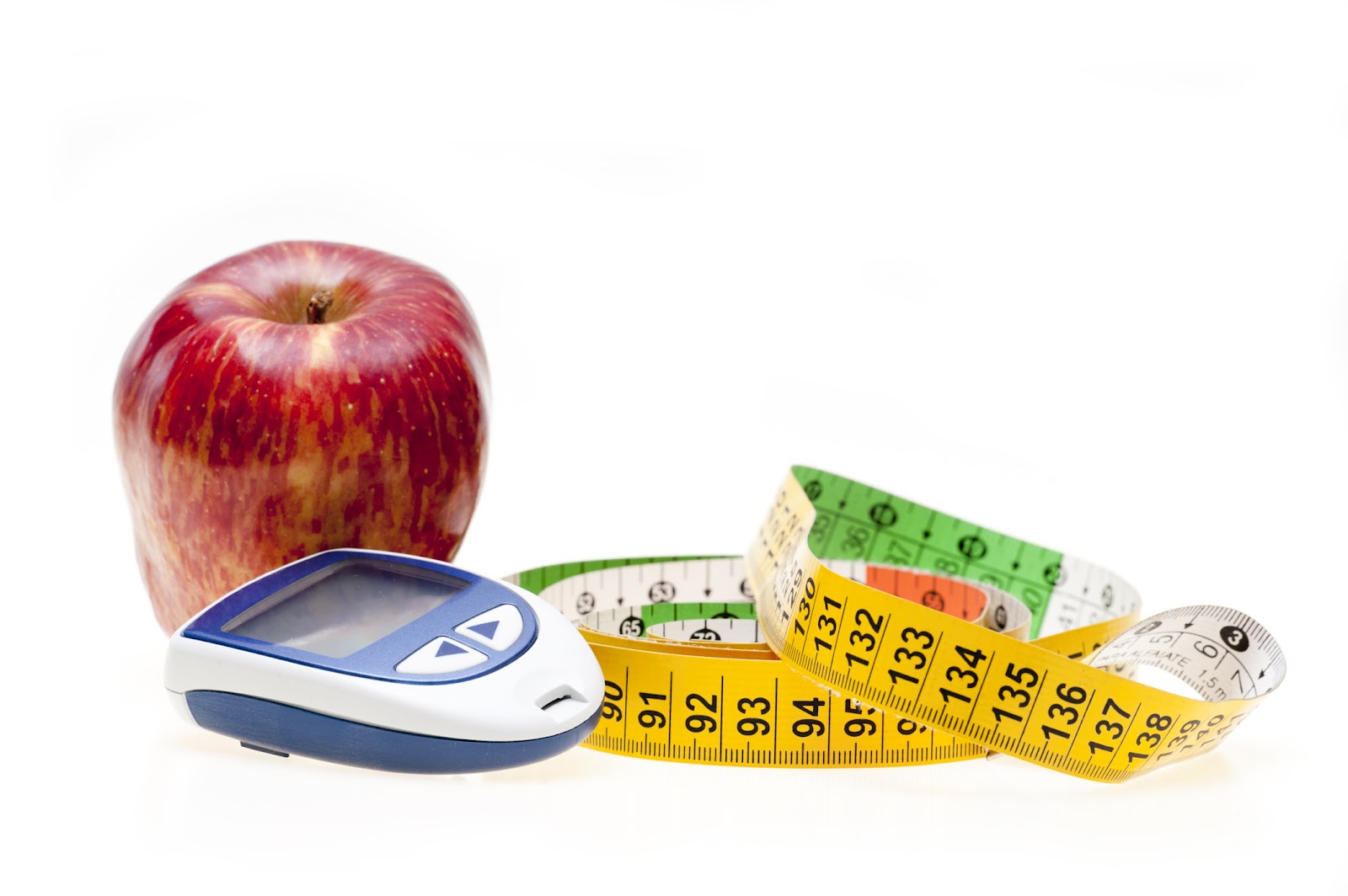 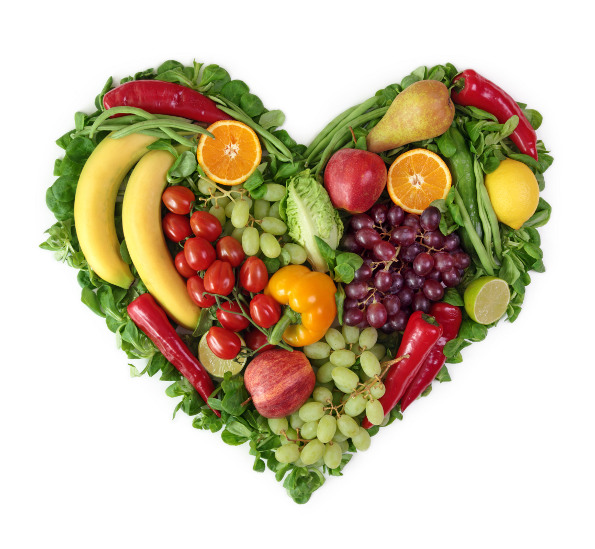